TEMPESTA
LA
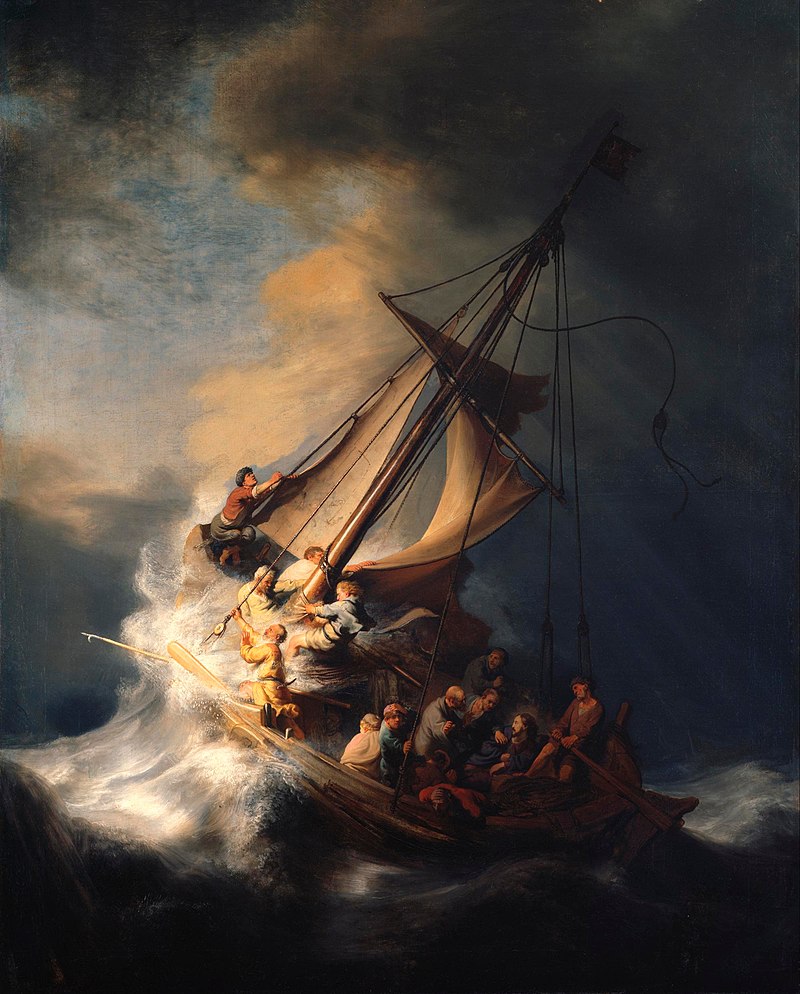 PAURA
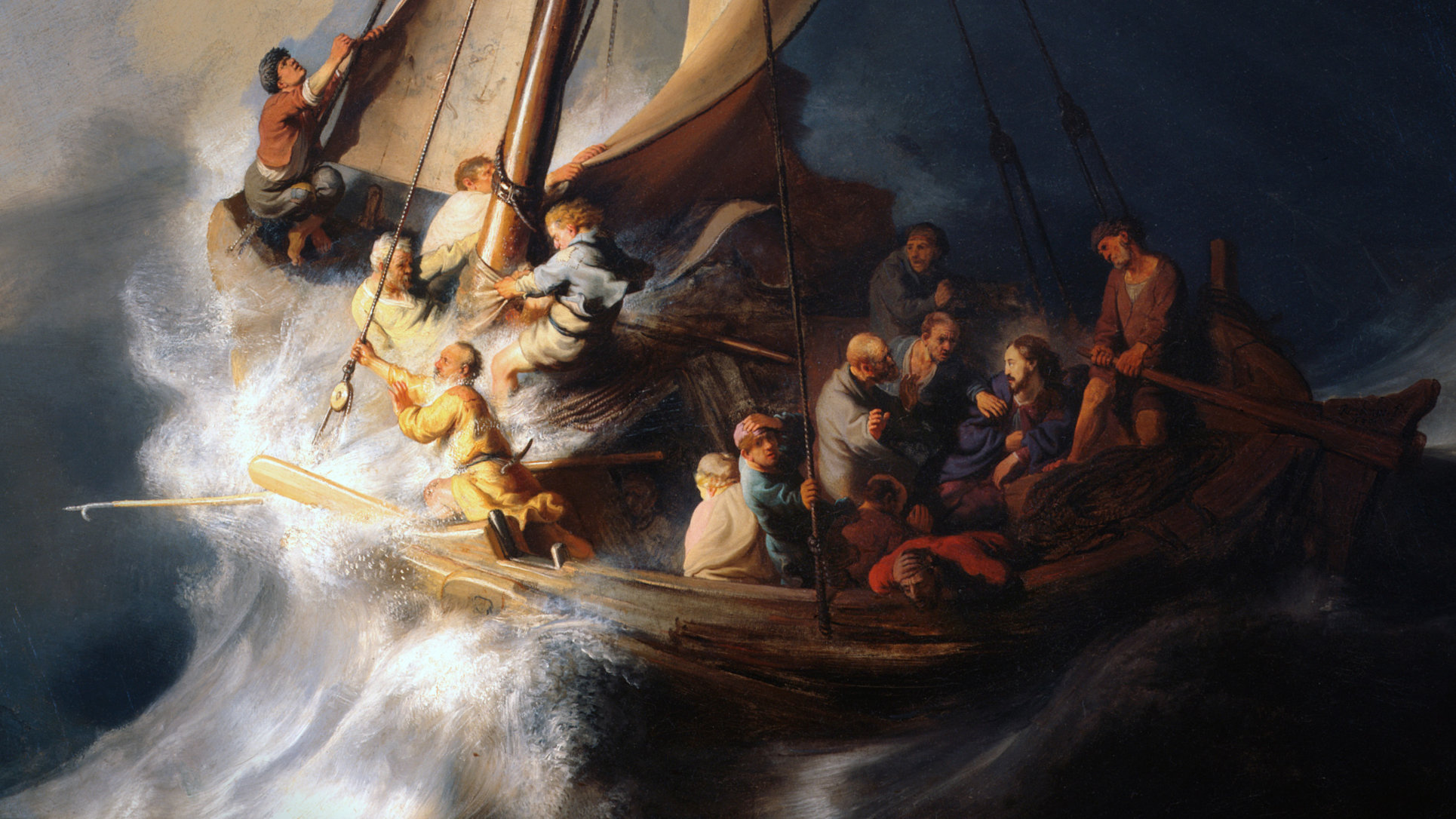 Gesù si svegliò, minacciò il vento e disse al mare:
«TACI, CALMATI!»
Il vento si fermò e il mare divenne calmo.
«TACI,
CALMATI»
Gesù è più forte delle nostre paure!
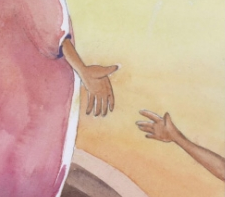 La sua potenza è L’AMORE